Математические и программистские задачи про робота на клетчатом полеА. КушниренкоФГУ ФНЦ НИИСИ РАН
МОСКВА      179 школа    20 ноября 2018
В системе команд Вертуна есть 4 команды
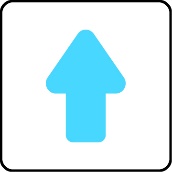 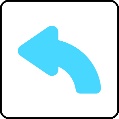 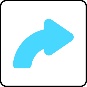 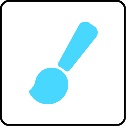 Вопрос. Сколько команд нужно дать Вертуну для закраски поля 2х2
Ответ: не менее 9 команд, а именно
4 команды ЗАКРАСИТЬ

 3 команды ВПЕРЕД

 2 команды поворота на месте
Доказательство дошкольника-шестилетки
Одна команда ЗАКРАСИТЬ красит одну клетку, а клеток 4

Клеток всего 4. В первой клетке я уже стою и чтобы попасть в новую, нужно сделать шаг ВПЕРЕД, значит, чтобы попасть в 3 новые клетки нужно 3 шага ВПЕРЕД

Если бы поворот был только один, то получилась бы буква Г с двумя палочками, а двумя палочками квадрат 2х2 покрыть нельзя
Математический вопрос: сколько команд поворота придется дать Вертуну для покраски поля 8х8
Эта задача в форме обхода всех клеток шахматной доски ладьей, давалась на Московской Математической Олимпиаде в 1959 году для 8 класса. Ответ – не менее 14.
Более общий и симметричный вопрос
Вертун стоит в углу поля МхМ клеток, М четно. 
 Может ли Вертун обойти все клетки и вернуться в исходное положение в исходной ориентации. Если ДА, то какое минимальное число поворотов ему придется для этого сделать.
Теорема 1.  Вертун может обойти все клетки и вернуться в исходную клетку с исходной ориентацией, сделав 2М поворотов. Меньшим число поворотов обойтись нельзя.
Теорема 2. Траектория Вертуна ровно М раз пересекает одну из двух средних линий квадрата.
Как можно заниматься математикой в 21 веке.
Пишем программу, которая  ищет все траектории Вертуна для М=4, 6, 8, 10 (не более 100 строк кода )
Подсчитываем число траекторий, М раз пересекающих горизонтальную среднюю линию квадрата
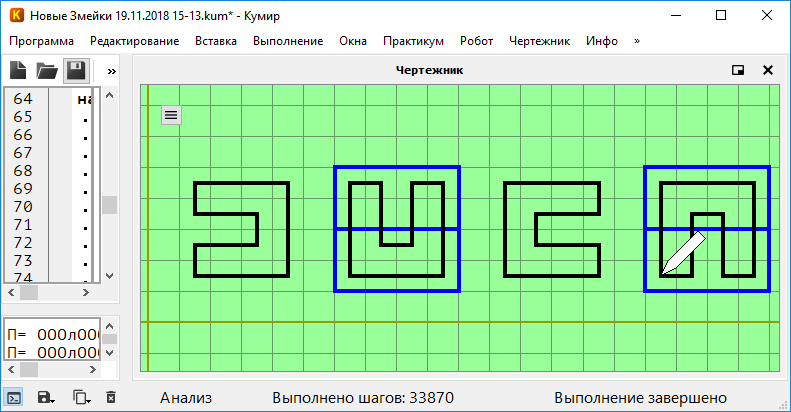 Ищем найденные числа 2 8 42 262 . . . в Интернете
Мы нашли так называемые меандровые числа
Материал из Википедии
Меандр или замкнутый меандр — это замкнутая кривая без самопересечений, которая пересекает прямую несколько раз. Интуитивно, меандр можно рассматривать как дорогу, пересекающую реку мостами в нескольких местах.
Задачи для математики и программиста
Для математика - статья В. Арнольда о МЕАНДРАХ
      http://kvant.mccme.ru/1991/03/meandry.htm
Математическая проблема : найти точную или приближенную формулу для числа МЕАНДРОВ
Программистская проблема: придумать быстрый алгоритм, подсчитывающий число меандров 
На дом: на обычном персональном компьютере за ночь 
Подсчитать число МЕАНДРОВ. Для М=16 (делается в лоб), 
для М=24 в лоб не берется - нужна математическая идея